Waste Presentation
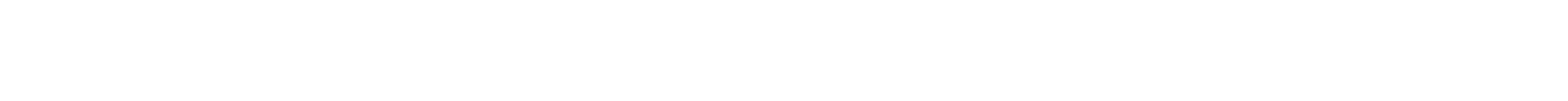 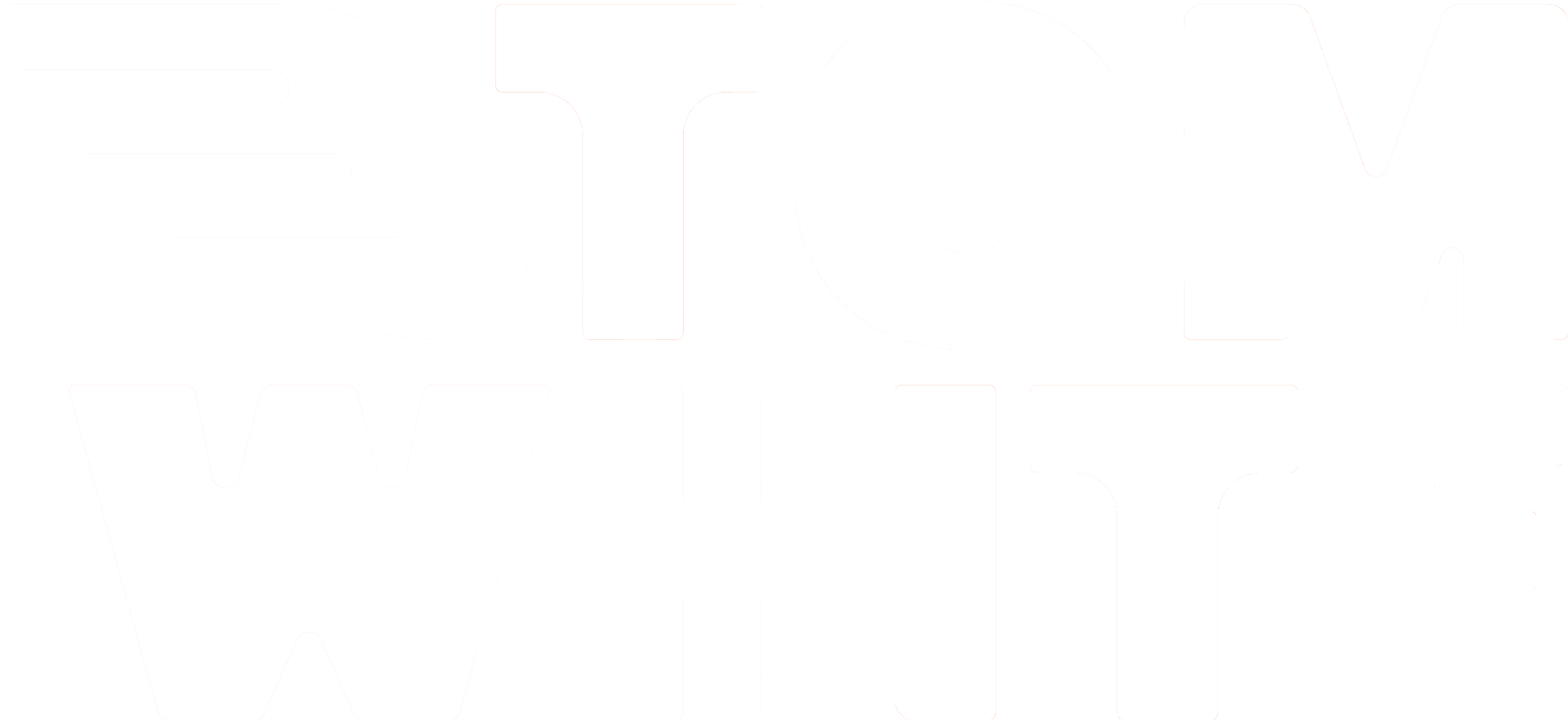 @tomwhitewaste
/tom-white-waste
#itstherightthingtodo
Presented by:
Judith Beardsmore
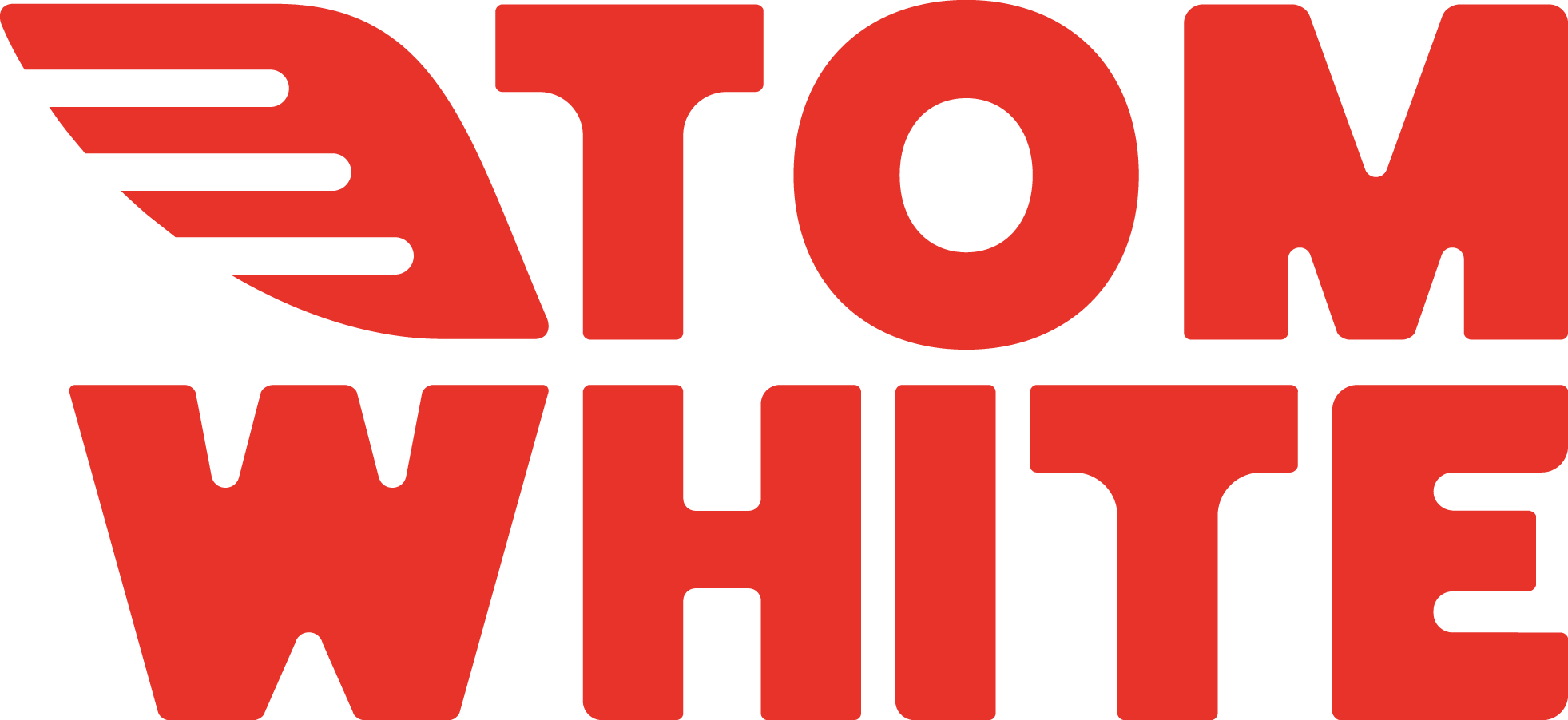 Global Impact of Waste
How the UK used to think about waste
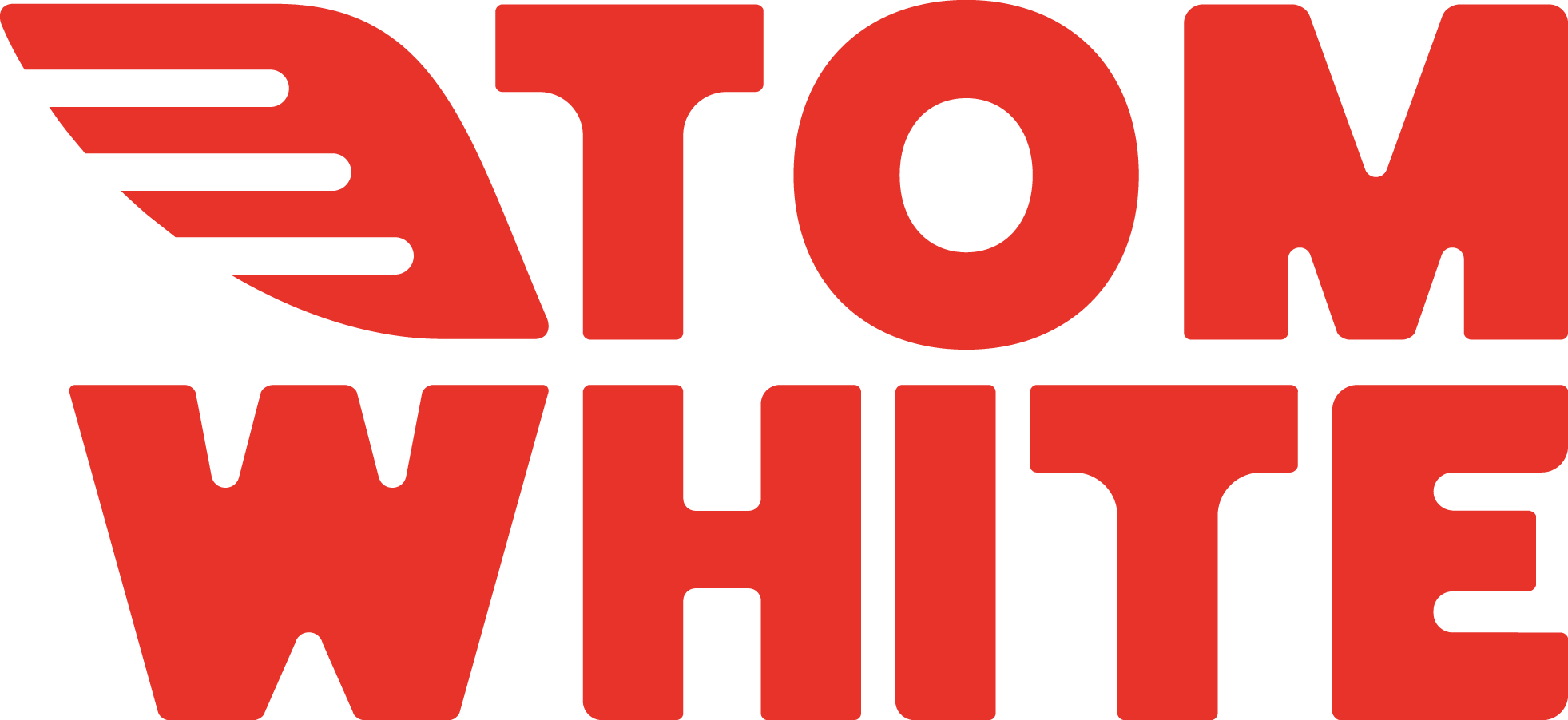 Global Impact of Waste
How the UK should think about waste
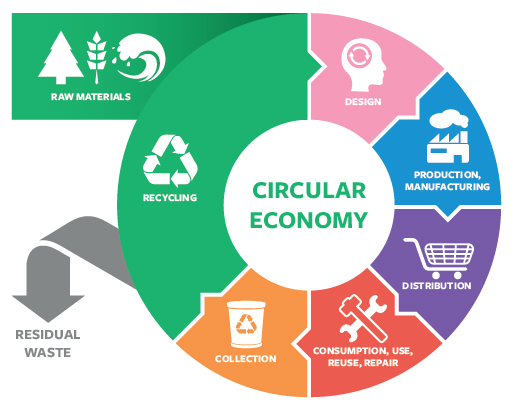 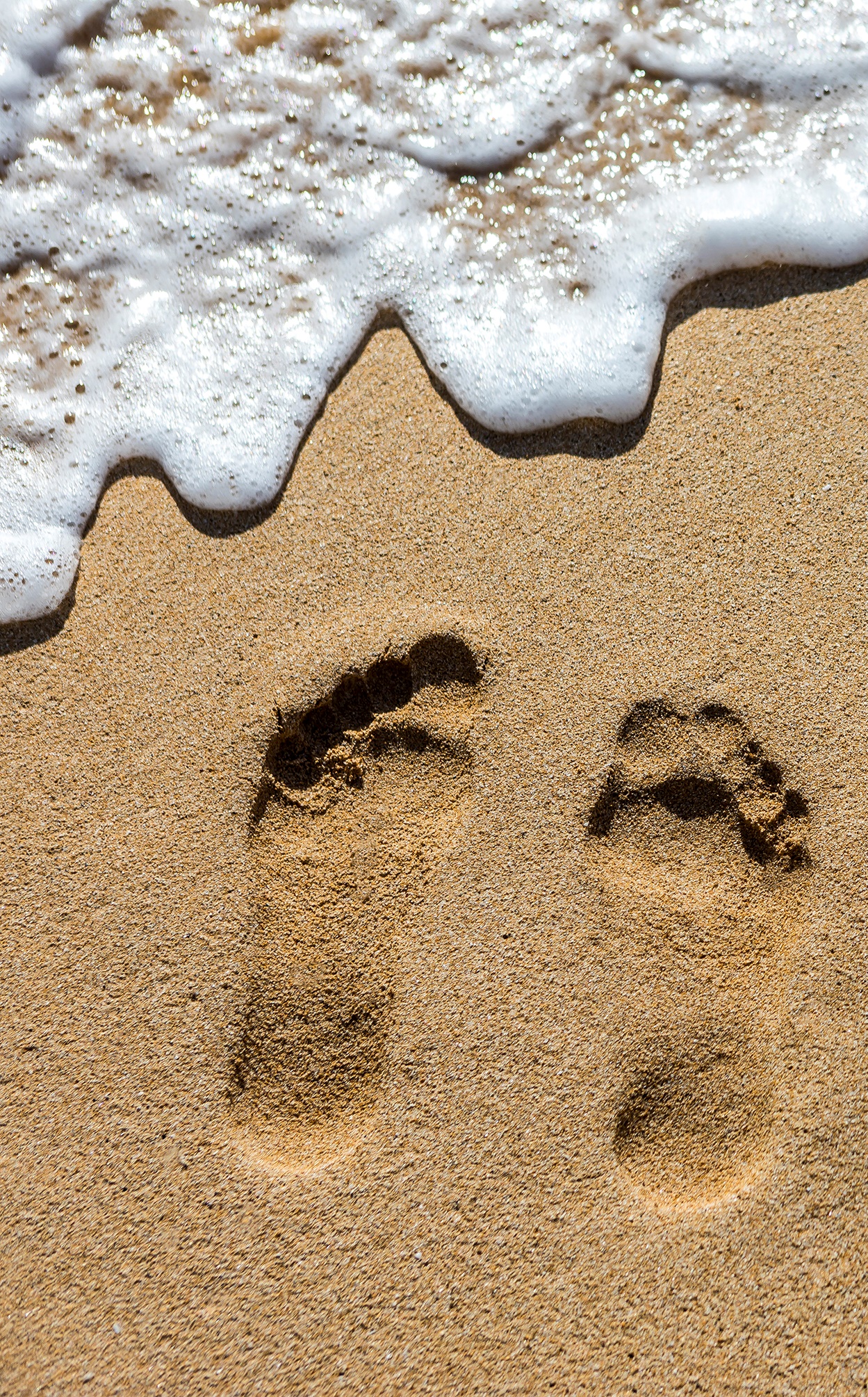 Our Purpose & Vision
PURPOSE
Provide better waste management solutions for our customers and the planet by following a simple principle – do what we say we’re going to do.
VISION
Build a better future for generations to come where they can live without climate crisis and have access to the same opportunities we do
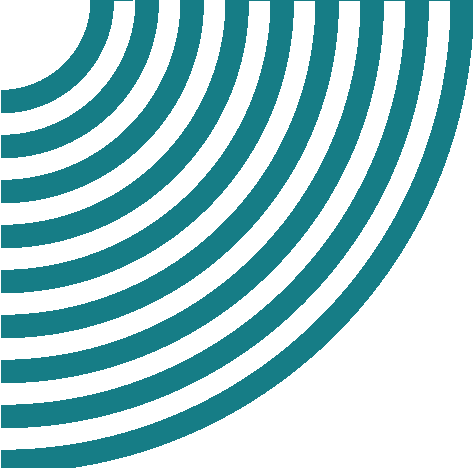 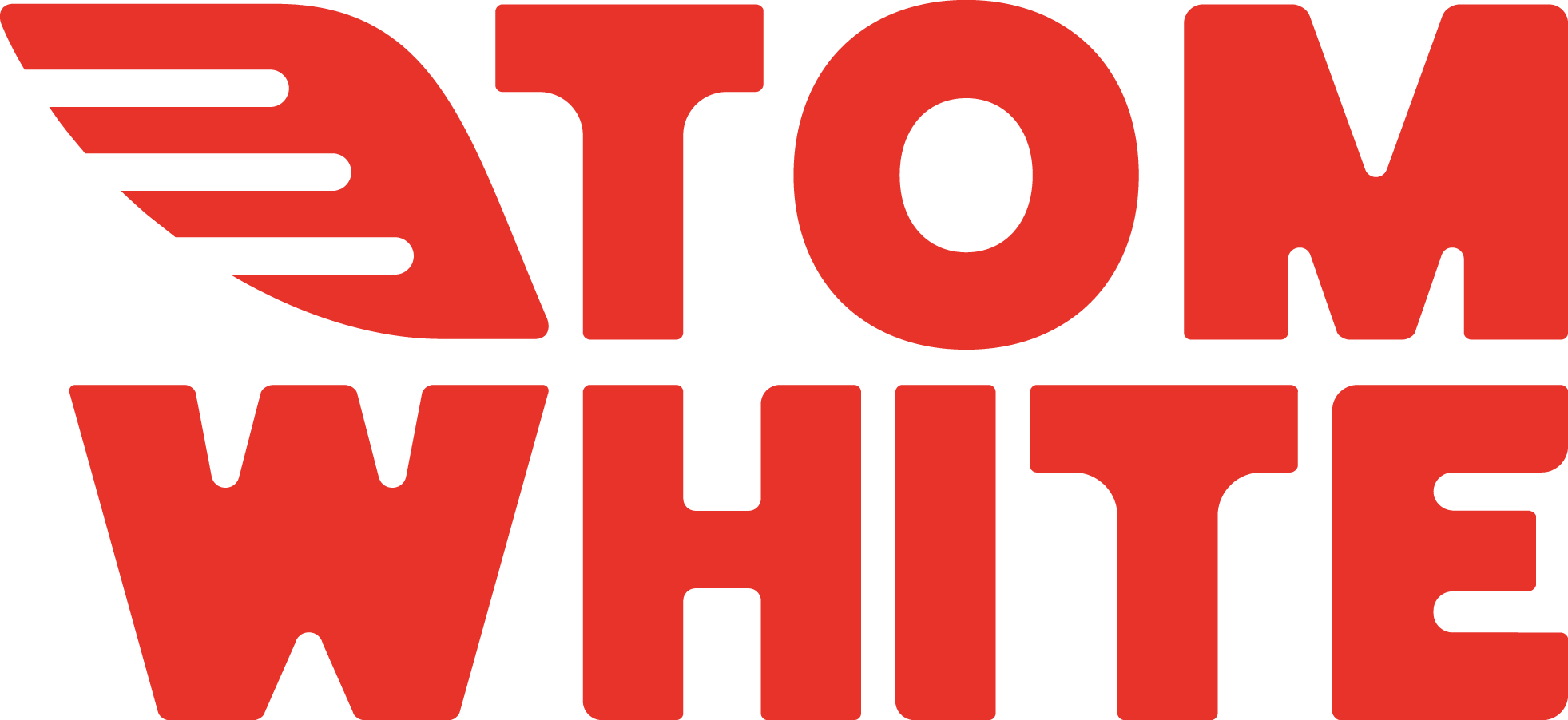 Our Values
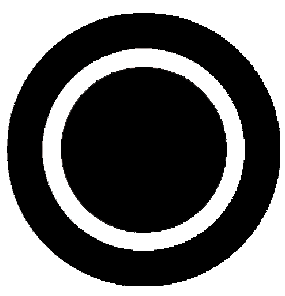 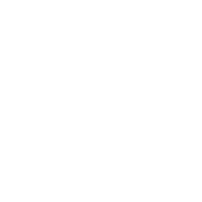 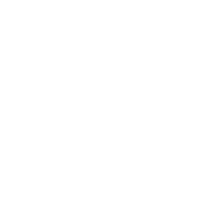 PROFIT FOR PURPOSE
PEOPLE FIRST
PROTECT OUR PLANET
We will provide a diverse and nurturing work culture and invest in our people's growth and development. 

We will always listen to our customers and continue to develop our strategy to better support their waste management requirements and help them achieve their community and environmental goals.
We operate a proﬁt for purpose business model, where 100% of our proﬁt is used 
to beneﬁt the communities we serve, to support education, health services and community projects. As we grow and expand, so does the impact of our purpose.
We will continue to reduce our carbon emissions, achieve zero waste to landﬁll, and never export waste outside of the UK. We do this not because we have to but because we choose to - it's the right thing to do.
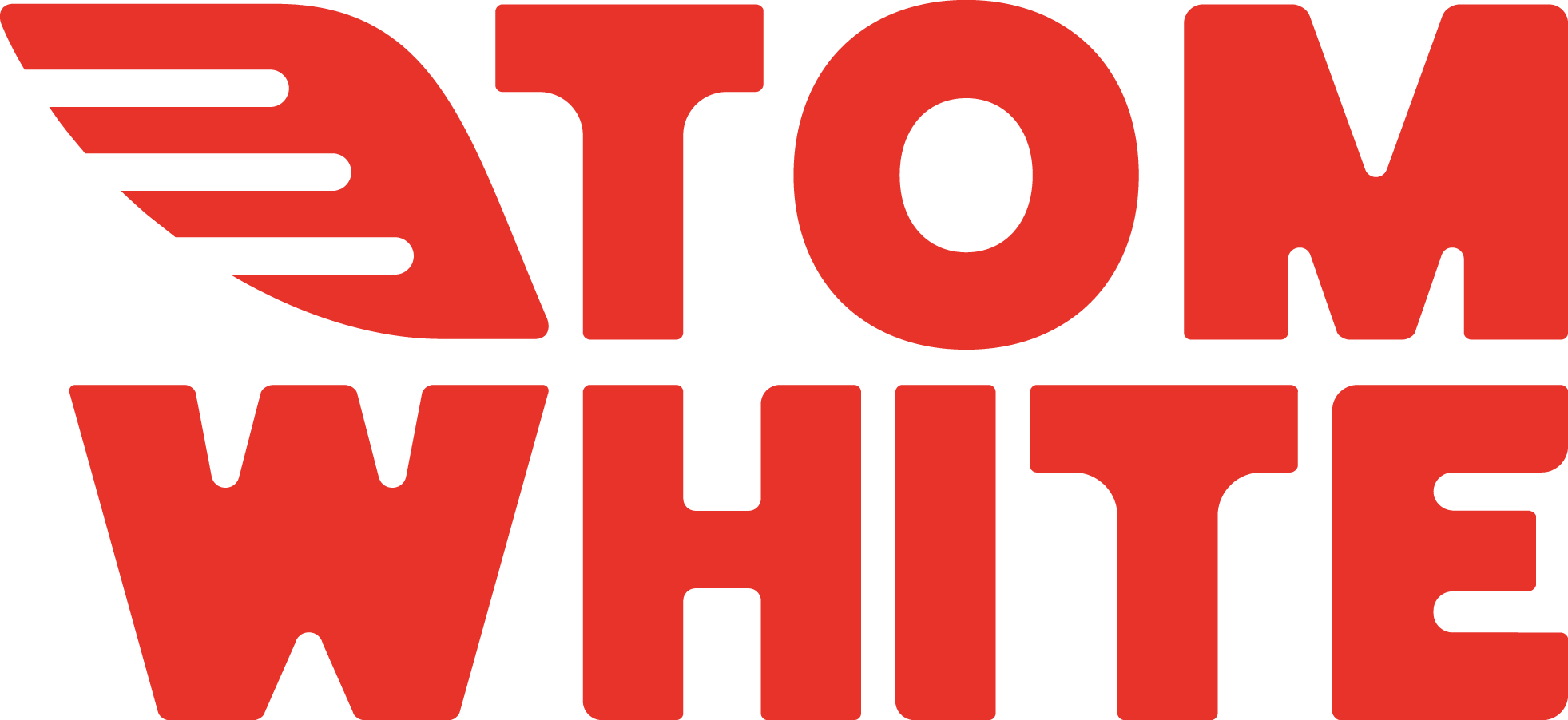 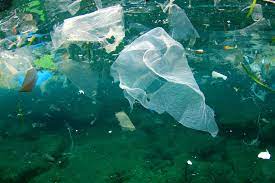 We are sadly now all too familiar with these images
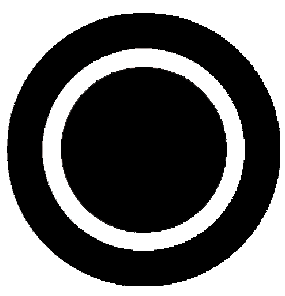 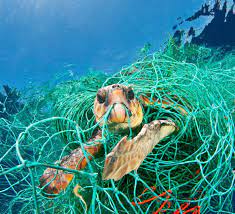 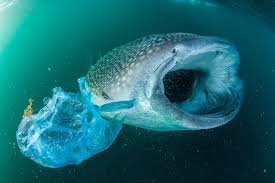 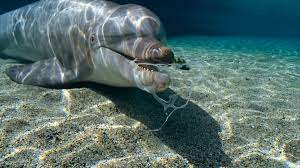 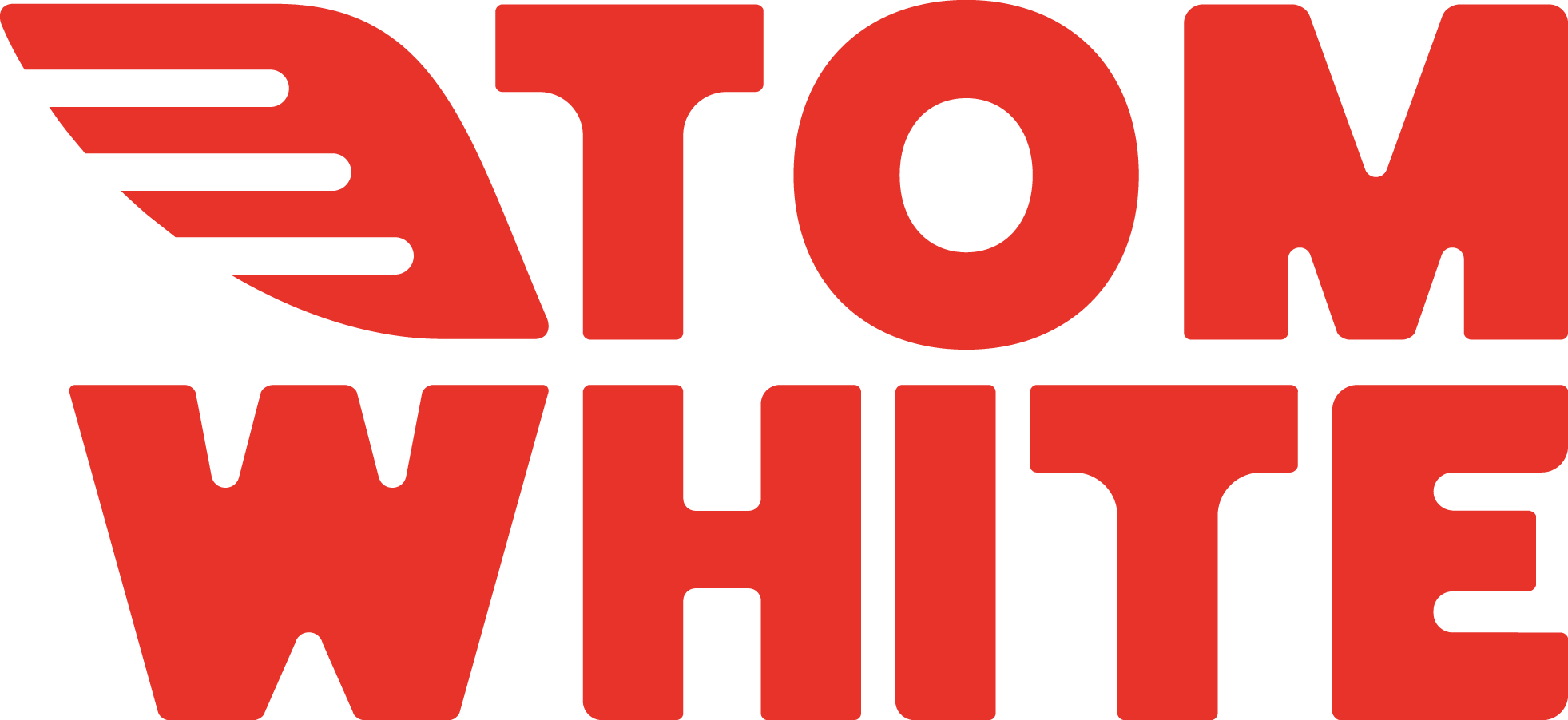 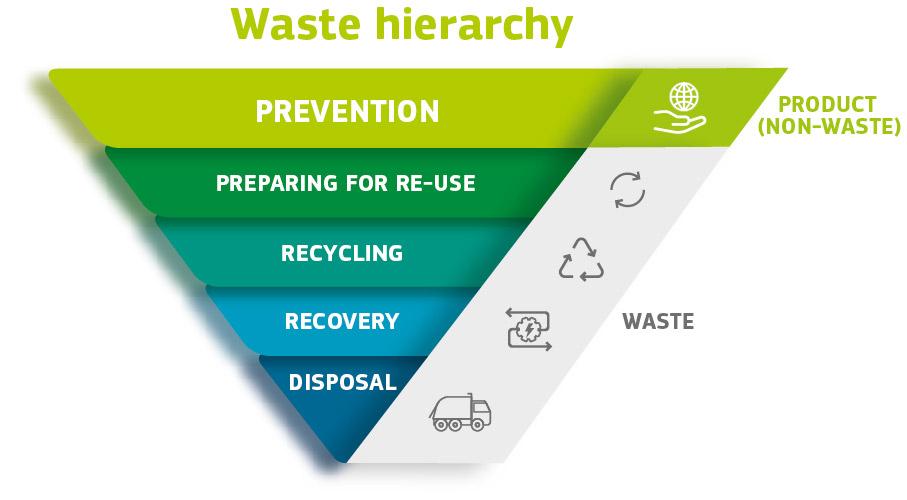 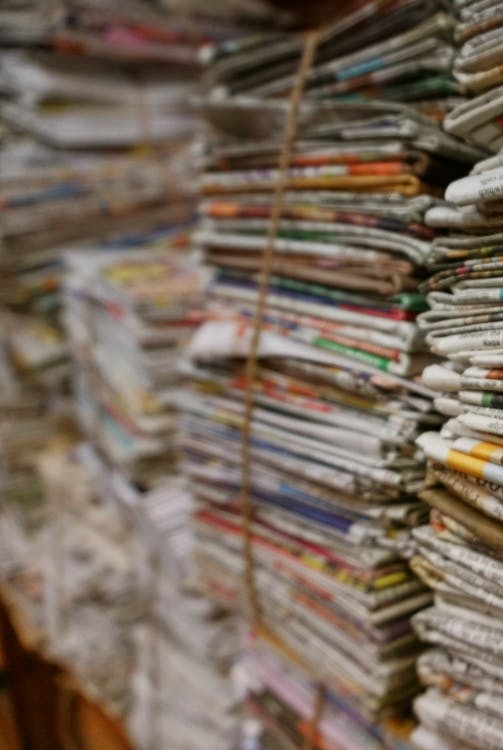 1
4
3
2
5
Single use plastics – where do they go?
Limited recycling facilities across the UK
Councils recycle different materials
Food waste recycling
Duty of care
Recycling Challenges
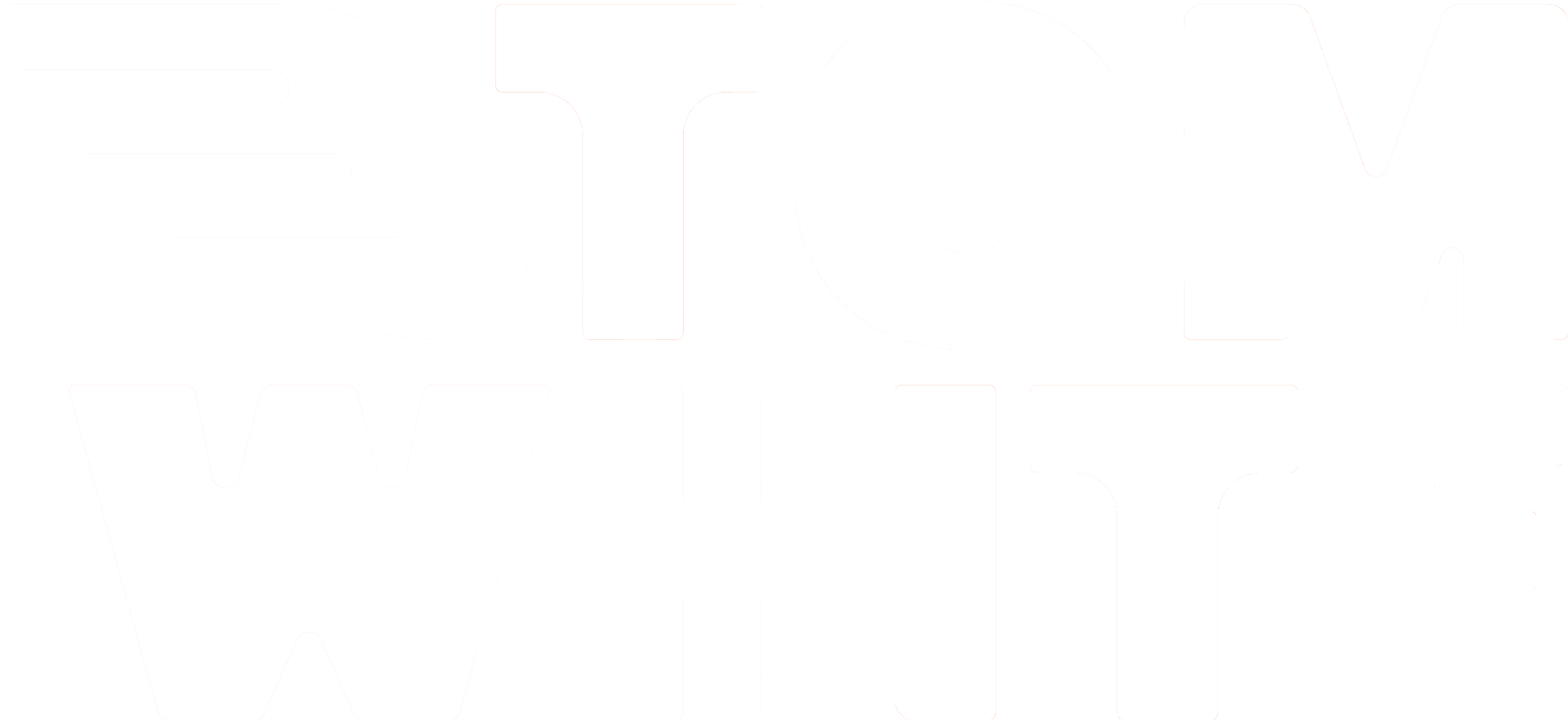 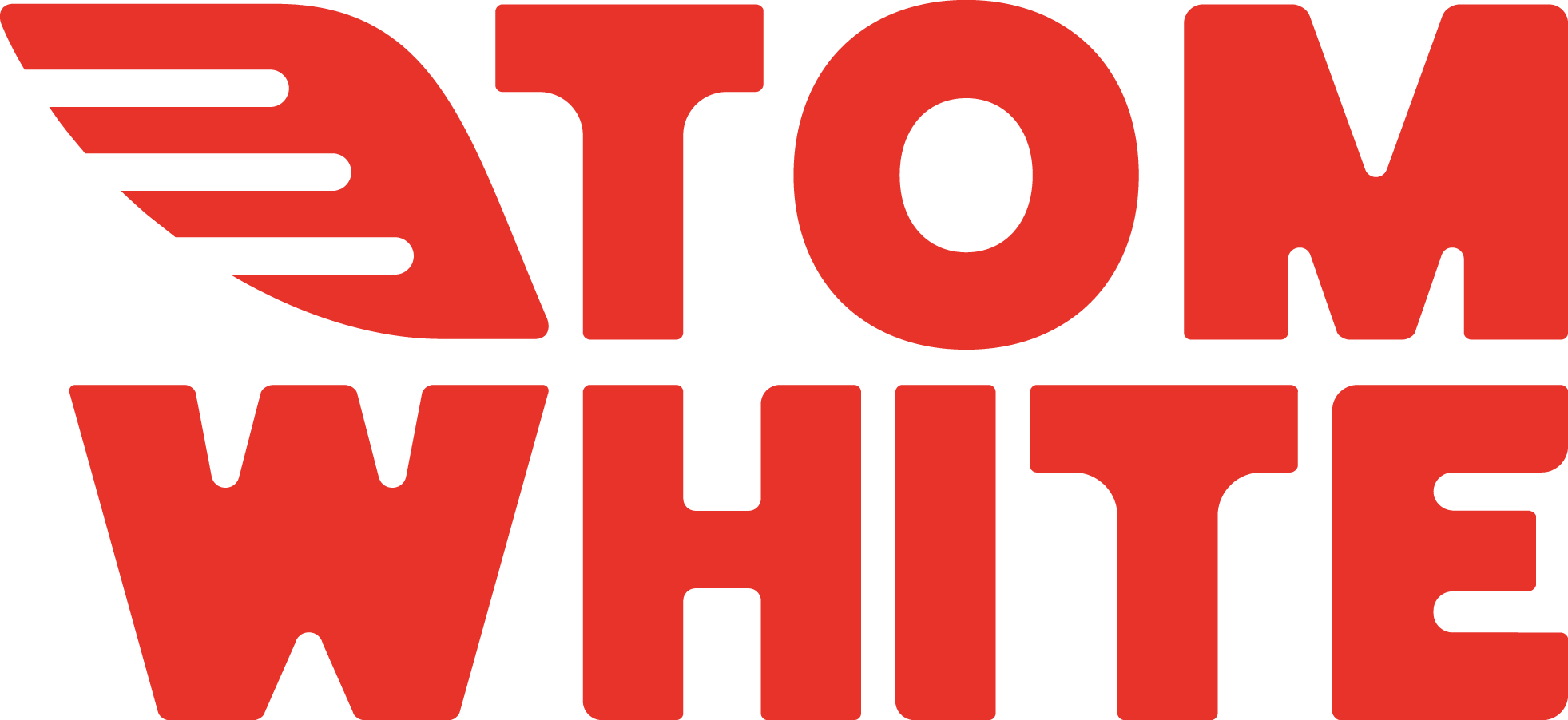 Services Provided	

General Waste
DMR
Cardboard
Food 
Glass
Offensive Waste
Types of containers

240ltr 
660ltr 
1100ltr
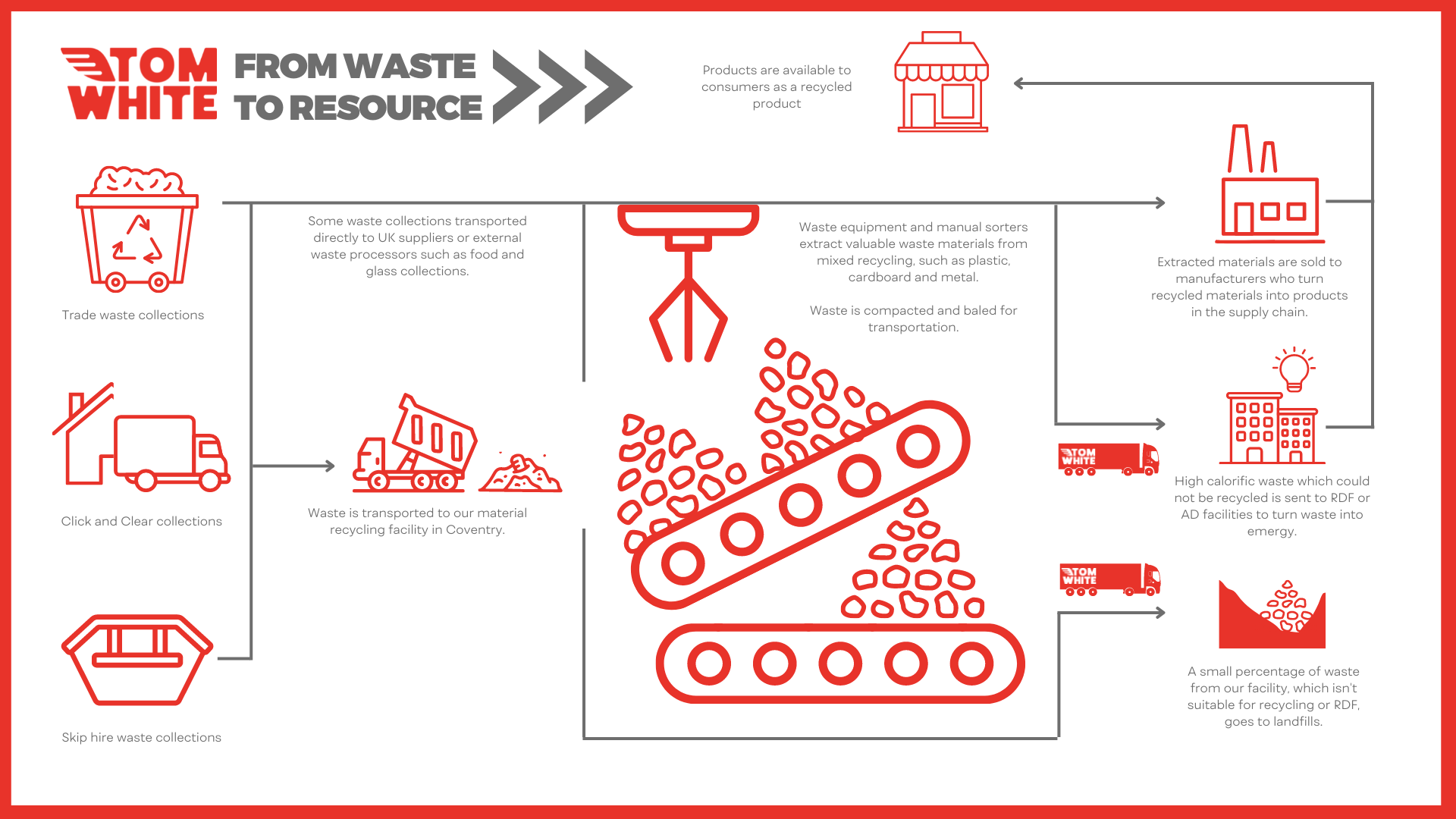 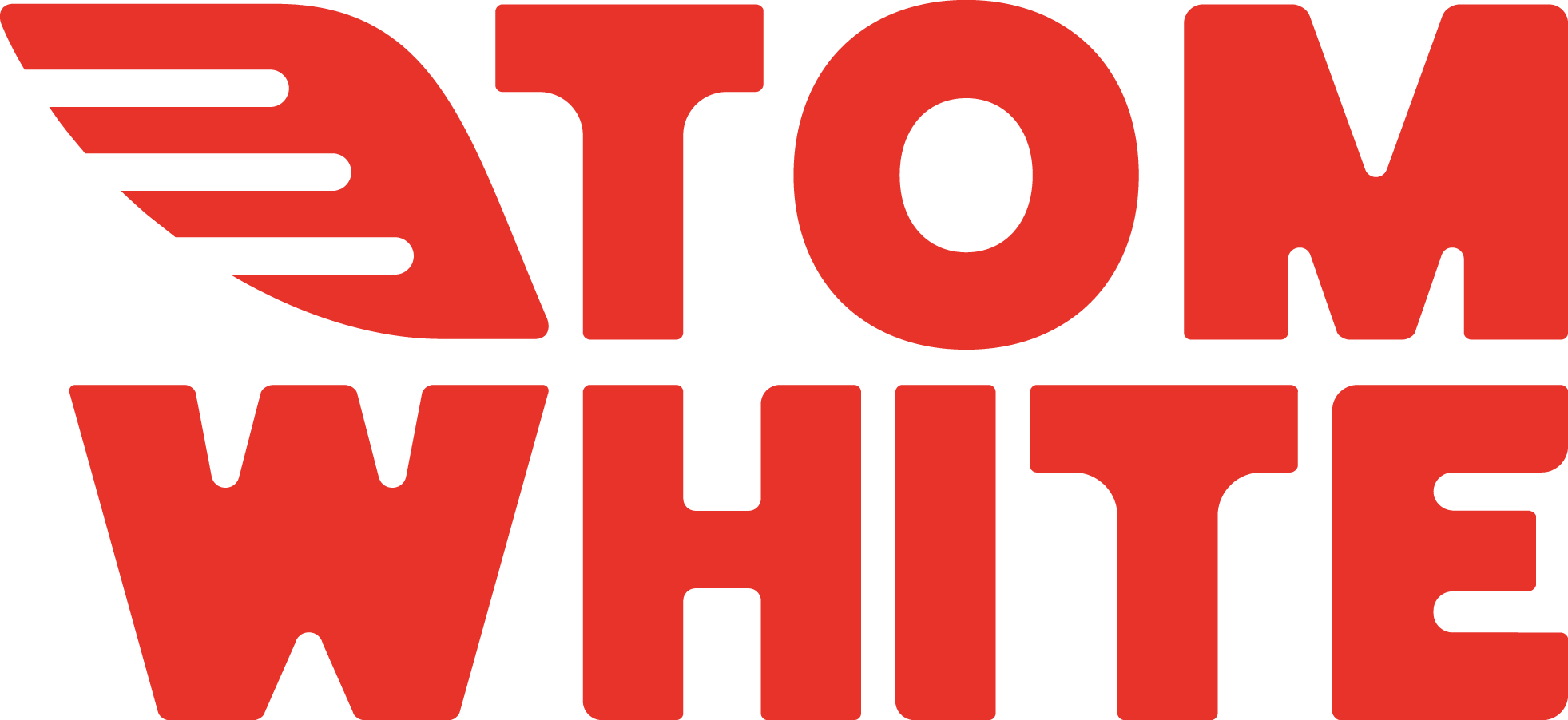 Waste that cannot go into your general waste bins
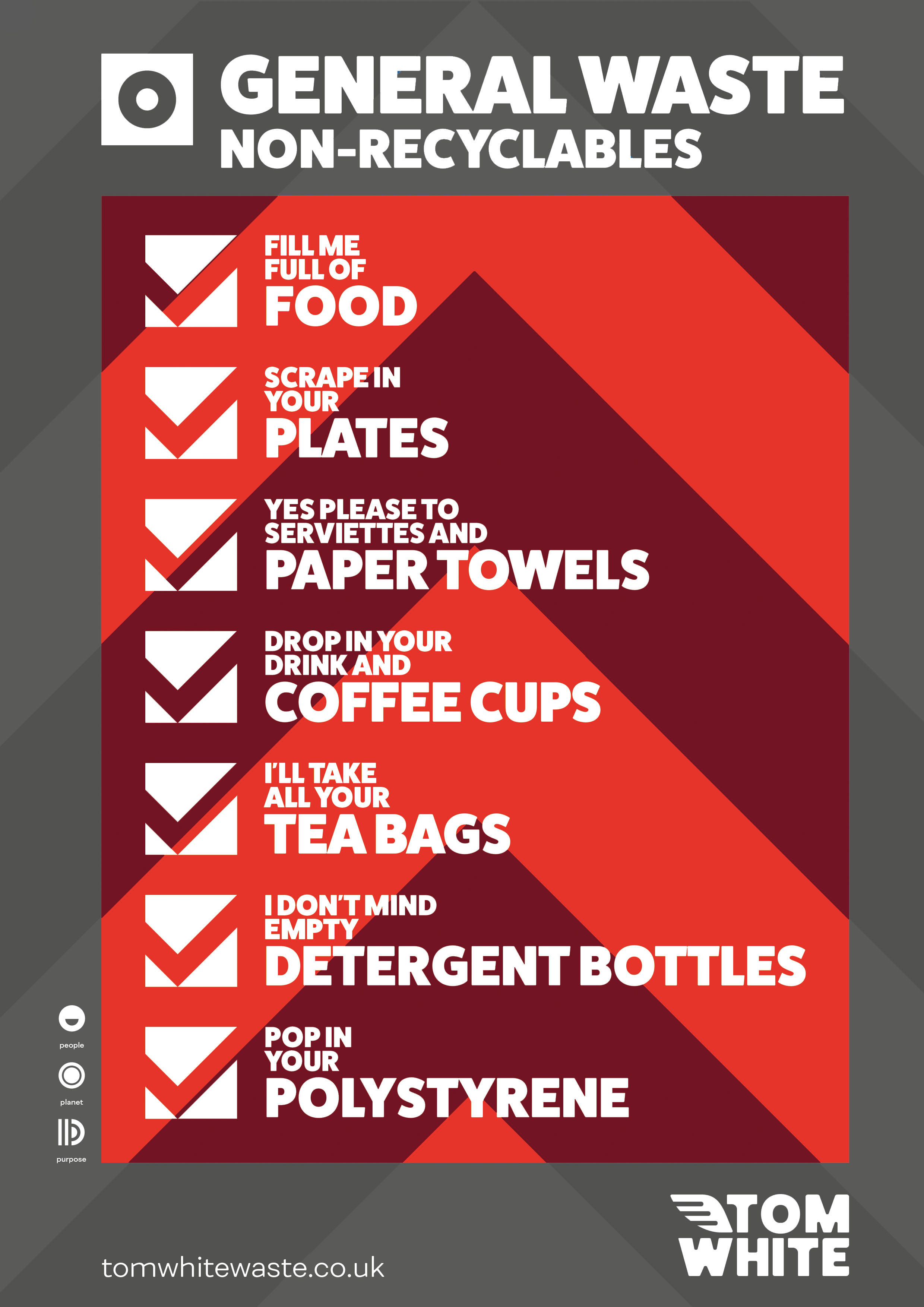 Asbestos
Paint or paint cans (unless empty)
Liquid chemicals or solvents
Car batteries
Raw meat
Clinical or biological waste
Fire extinguishers
Gas bottles
Oils or petrol
WEEE Waste
Aerosols
Sharps Unit
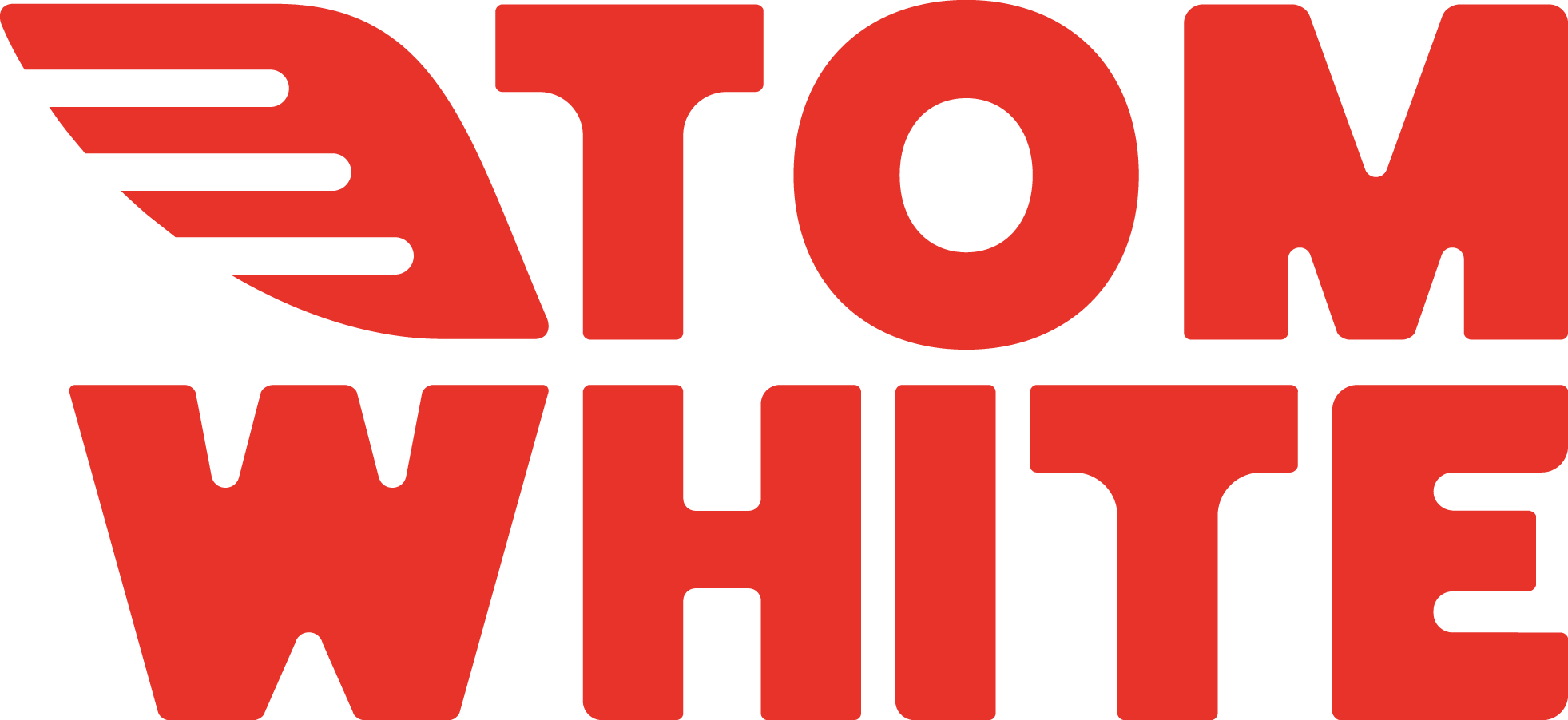 Where would you like to see improvements in recycling?


Where can we help?
Questions & Answers
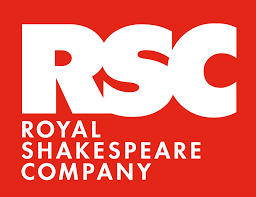 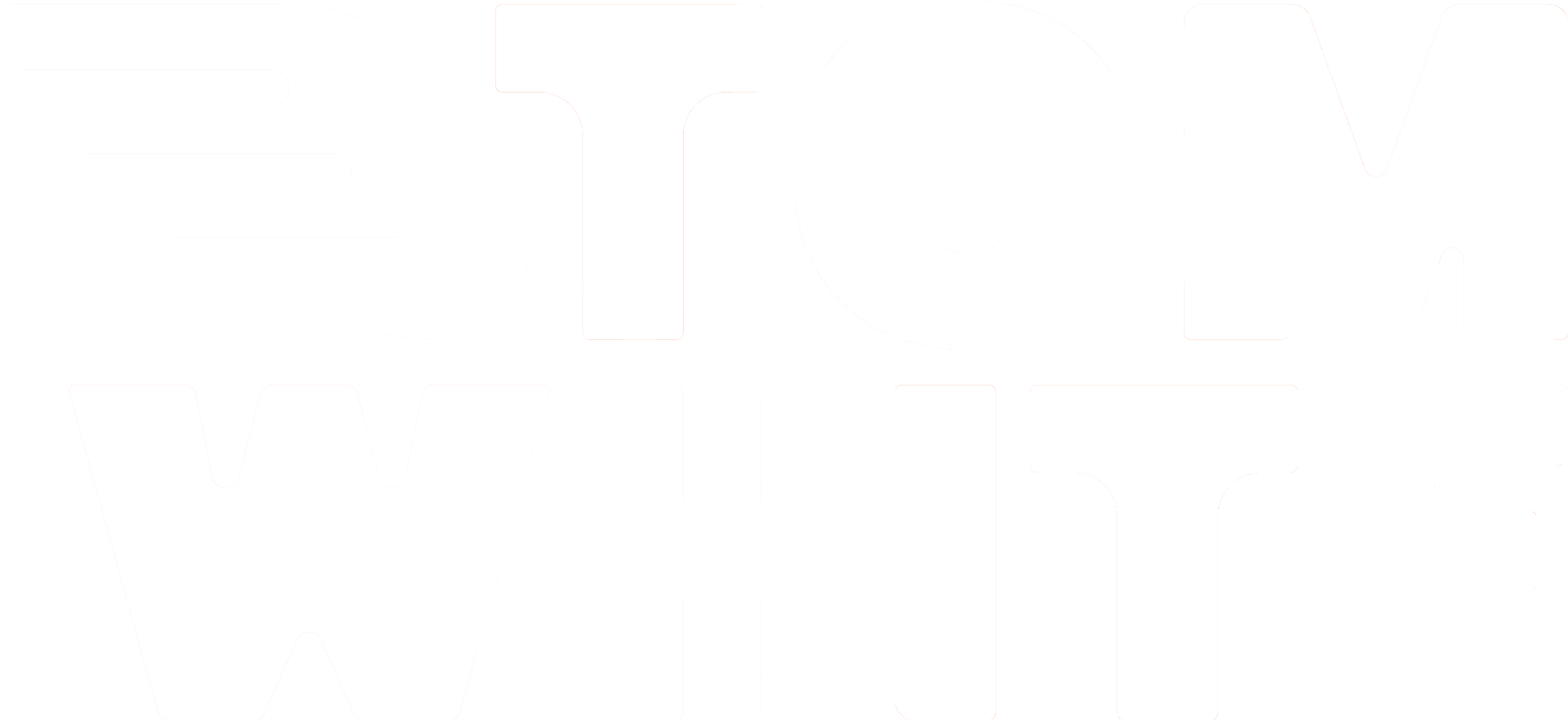